Circle2Success
Wednesday 9th March 2022
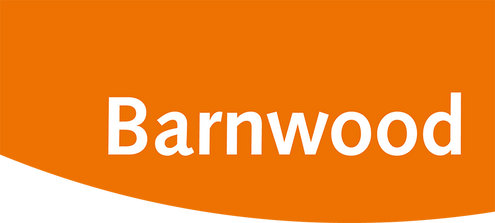 BARNWOOD
200 employees
Multiple stakeholders
1000's supply chain partners
Recognise the need for change
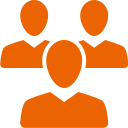 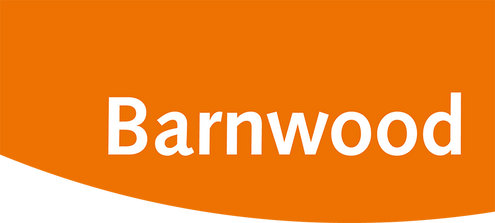 CHANGE THE GAME
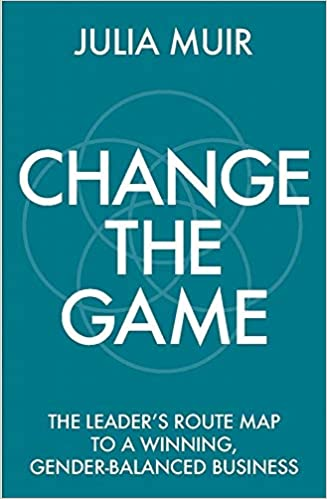 12 month programme
Led by MEPC
Facilitated by Julia Muir
Industry peer group
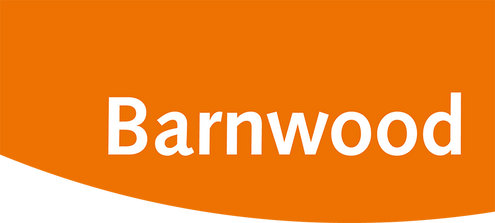 CODE OF CONDUCT
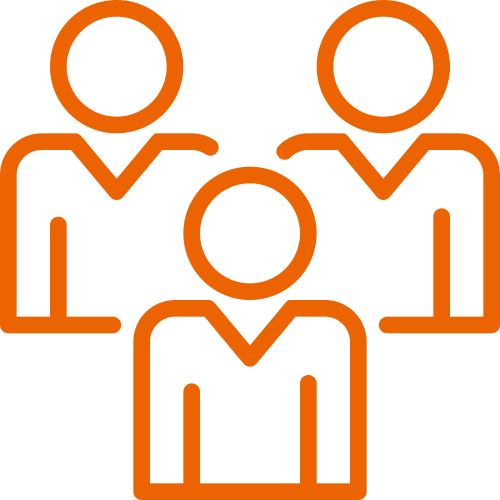 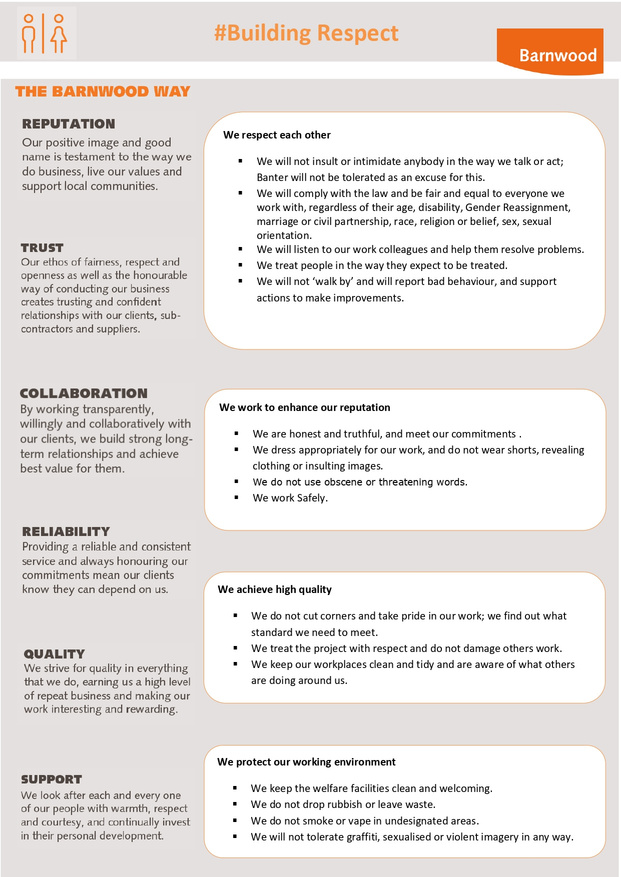 We respect each other
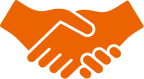 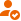 We enhance our reputation
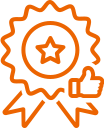 We achieve high quality
We protect our environment
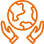 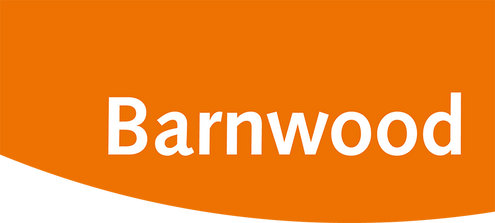 DIVERSITY & INCLUSION BUSINESS PLAN
Know your data
Leadership
Recruitment
Supply chain
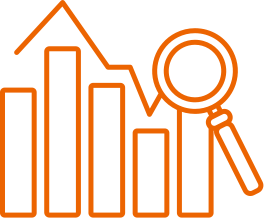 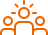 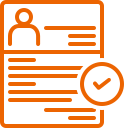 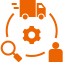